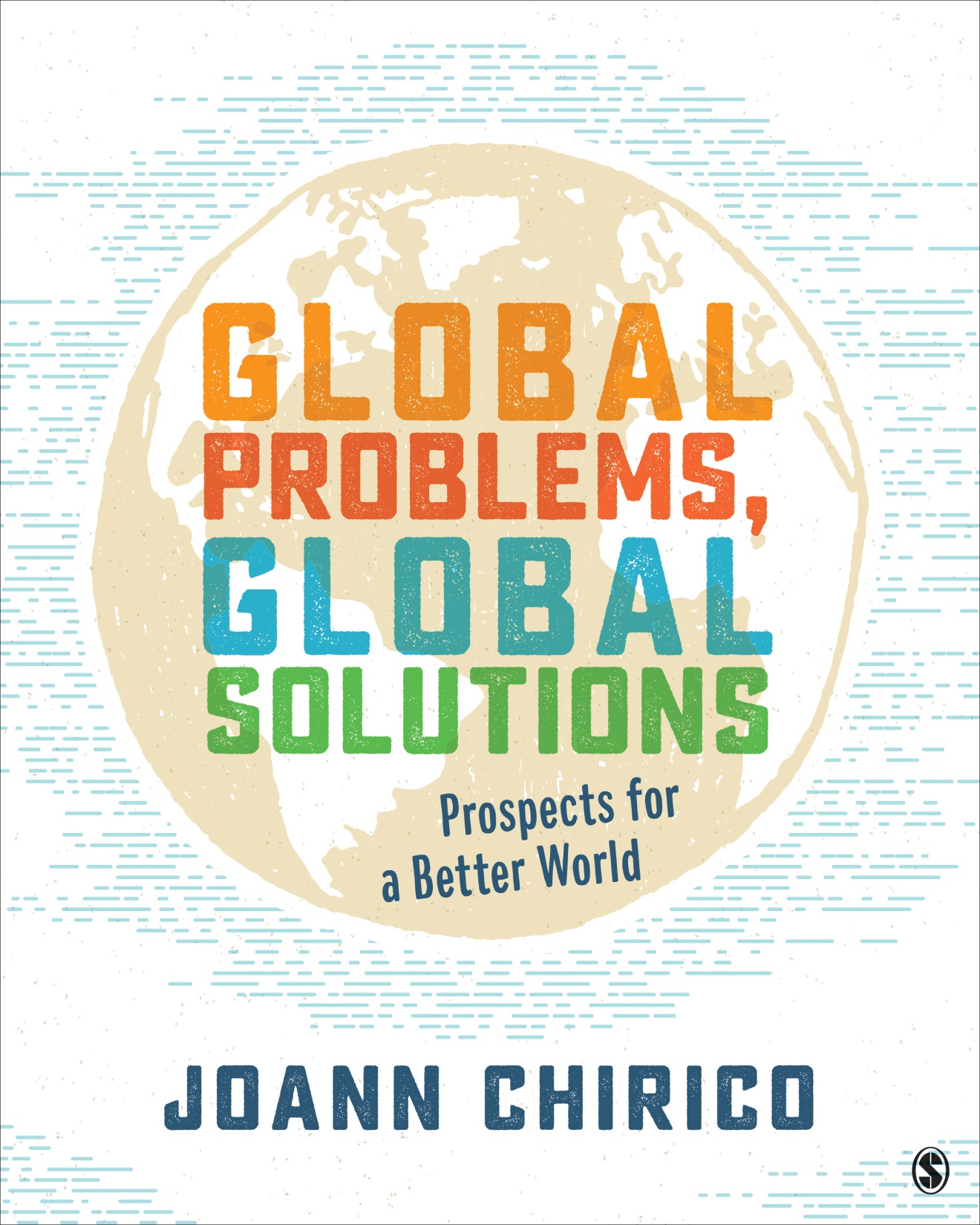 Chapter 1
Private Troubles and Social Problems: Developing a Sociological Imagination
Learning Objectives
1-1: Distinguish between personal and social problems, societal and global problems
1-2: Understand how the political, economic, and cultural features of a society comprise its social location and influence both individual and societal vulnerability to global problems
1-3: Document global goals for improving people’s life chances and progress made toward those goals
JoAnn Chirico, Global Problems, Global Solutions, 1e
SAGE Publishing, 2019
3
Learning Objectives
1-4: Apply theoretical frameworks to the analysis of global problems
1-5: Outline the major features of the global economy, global governance, and global culture
JoAnn Chirico, Global Problems, Global Solutions, 1e
SAGE Publishing, 2019
4
Private Troubles, Public Issues
A sociological imagination helps one to see the social dimensions of problems in the global system
We may use our sociological imagination to better understand the global problems and solutions
JoAnn Chirico, Global Problems, Global Solutions, 1e
SAGE Publishing, 2019
5
[Speaker Notes: Instructor Note: Ask students to define the sociological imagination.]
Private Troubles, Public Issues
To begin studying social problems, we first need to distinguish personal troubles from public issues
What is an example of a personal problem you experience that is part of a broader public issue?
Student loan debt? 
Access to healthcare?
JoAnn Chirico, Global Problems, Global Solutions, 1e
SAGE Publishing, 2019
6
[Speaker Notes: Instructor Note: Encourage students to share their own personal problems that are part of a broader public issue.]
Vulnerability to Global Problems
Global vulnerability
Many challenges confront the modern world
We face uncertainty in regards to disease, conflict, and more
We must consider how many of these challenges are of our own doing
Manufactured risks and systematic risks
What is an example of a manufactured risk in U.S. society?
JoAnn Chirico, Global Problems, Global Solutions, 1e
SAGE Publishing, 2019
7
Vulnerability to Global Problems
Individual vulnerability 
Not everyone is equally vulnerable to global risks
Much depends on one’s life chances	
Life chances depend heavily on your social location
Individuals from developing and developed countries have very different life chances
Developed societies are generally wealthier
Poorer societies are generally still developing
JoAnn Chirico, Global Problems, Global Solutions, 1e
SAGE Publishing, 2019
8
[Speaker Notes: Instructor Note: Ask students to define the concept of life chances.]
Vulnerability to Global Problems
Individual vulnerability: developed and developing 
The income and wealth of a country is related to life chances
Income and wealth are not interchangeable 
Some countries do better at providing life chances than countries that have higher income
JoAnn Chirico, Global Problems, Global Solutions, 1e
SAGE Publishing, 2019
9
[Speaker Notes: Instructor Note: Define the difference between income and wealth.]
Perspectives for Studying Problems
There are several perspectives from which sociologists view the social world
Marx, Durkheim, and Weber
Conflict theory, structural functionalism, and symbolic interactionism
Based on the work of Marx, conflict theorists center their analyses on competition for and differences in power
The bourgeoisie and the proletariats
JoAnn Chirico, Global Problems, Global Solutions, 1e
SAGE Publishing, 2019
10
Perspectives for Studying Problems
Conflict theory and the forces of production
The bourgeoisie control all institutions in society
They oppress, exploit, and alienate proletariats 
The bourgeoisie may use religion to “dupe” the oppressed
“The opiate of the masses”
What does Marx mean by this?
JoAnn Chirico, Global Problems, Global Solutions, 1e
SAGE Publishing, 2019
11
[Speaker Notes: Instructor Notes: Ask students if they agree or disagree with Marx’s assertion that religion is the opiate of the masses.]
Perspectives for Studying Problems
Conflict theory and the forces of production: who benefits?
Laws and policies are written to benefit the elite classes
The irony of capitalism is that industrialization released so much productive power that everyone could have a good life
Instead, many all over the world remain in poverty
What can be done, if anything, to alleviate this?
JoAnn Chirico, Global Problems, Global Solutions, 1e
SAGE Publishing, 2019
12
Perspectives for Studying Problems
Structural functionalism: problems of order within and among systems
Structural functionalists view societies as living organisms
Viewing society as an organism focuses attention on structurally different systems
Each system has a different function but is related to and depends upon others
Manifest and latent functions
JoAnn Chirico, Global Problems, Global Solutions, 1e
SAGE Publishing, 2019
13
[Speaker Notes: Instructor Note: Ask students to define manifest and latent functions, as well as provide examples of each.]
Perspectives for Studying Problems
Structural functionalism: the importance of solidarity
The importance of solidarity grew out of the work of Durkheim
People need to feel connected to the social community
There needs to be a moral code to connect individuals to the larger social order—collective values
Mechanical and organic solidarity
JoAnn Chirico, Global Problems, Global Solutions, 1e
SAGE Publishing, 2019
14
[Speaker Notes: Instructor Note: Ask students to define mechanical and organic solidarity.]
Perspectives for Studying Problems
Symbolic interactionism: “if people believe something is real, it is real in its consequences”
Weber maintains that to understand social action, it is necessary to understand the context in which it occurred
The Protestant Ethic and the Spirit of Capitalism
Demonstrates the importance of verstehen
Economic class is not the only source of power in social interactions
JoAnn Chirico, Global Problems, Global Solutions, 1e
SAGE Publishing, 2019
15
[Speaker Notes: Instructor Note: Ask students to define verstehen.]
Perspectives for Studying Problems
Symbolic interactionism: “if people believe something is real, it is real in its consequences”
Prestige and political office carry power because people ascribe meanings to statuses
Contemporary social structures do not necessarily work for the benefit of all humankind
As more and more of life becomes bureaucratized, people feel increasingly trapped
The Iron Cage
JoAnn Chirico, Global Problems, Global Solutions, 1e
SAGE Publishing, 2019
16
[Speaker Notes: Instructor Note: Ask students to define The Iron Cage.]
Understanding the Global Order
Theories of the global economy
The global economy is what most people associate with globalization and the world system
The globalization of capitalism 
Benefits of the global economy are not shared equally
Where a country is located along the value-added chain determines how wealthy it can become
JoAnn Chirico, Global Problems, Global Solutions, 1e
SAGE Publishing, 2019
17
Understanding the Global Order
Theories of the global economy
Inspired by Marxist analysis, World Systems Analysis and Global Systems Analysis focus on economic relations and the expansion of capitalism at the global level as the source of inequality among countries
The production or commodity chain begins at the periphery 
The poorest and politically and economically weakest societies
JoAnn Chirico, Global Problems, Global Solutions, 1e
SAGE Publishing, 2019
18
Understanding the Global Order
Theories of the global economy: the semi-periphery
These societies are a step up on the commodity chain from the periphery
Mix of core and periphery characteristics
Social systems are relatively more developed than the periphery but less than the core
JoAnn Chirico, Global Problems, Global Solutions, 1e
SAGE Publishing, 2019
19
Understanding the Global Order
Theories of the global economy: core
These are the richest and most powerful countries
They have economic and political clout to negotiate favorably with other countries
They control the highest levels of technology
JoAnn Chirico, Global Problems, Global Solutions, 1e
SAGE Publishing, 2019
20
Understanding the Global Order
Appadurai’s global scapes: a theory of global culture
Five global scapes
Ethnoscapes
Mediascapes
Ideoscapes
Technoscapes
Financescapes
JoAnn Chirico, Global Problems, Global Solutions, 1e
SAGE Publishing, 2019
21
[Speaker Notes: Instructor Notes: Break the class into 5 groups. Assign each group one scape and ask them, as a group, to define their respective scapes.]
Understanding the Global Order
The global community: global civil society
Our neighborhoods, our cities, our country, and the world are all physical communities that we inhabit
Our clubs, organizations, our friendship groups, and the places we volunteer are the social communities that we inhabit
Strong ties and weak ties are the basis of civil society
JoAnn Chirico, Global Problems, Global Solutions, 1e
SAGE Publishing, 2019
22
[Speaker Notes: Instructor Note: Ask students to define strong ties and weak ties.]
Understanding the Global Order
The global community: global civil society
Capital is a thing of value that can be put to use to obtain a goal
Human capital is the total resources inherent in the population of a community
Economic capital refers to financial resources
Bridging capital is built among people who differ in characteristics
Bonding capital is the capital built up among people who are alike in characteristics
JoAnn Chirico, Global Problems, Global Solutions, 1e
SAGE Publishing, 2019
23
Understanding the Global Order
The global community: global civil society
World society theory (Meyer et al. 2000) is the counterpoint to global systems theory
Global systems theory centers on the global economy as the driver of global relations
World society theory argues that the global economy grew out of relationships among people
JoAnn Chirico, Global Problems, Global Solutions, 1e
SAGE Publishing, 2019
24
Summary
The study of global problems is complex
Global culture has developed in such a way that mandate for a good society is one that fulfills the potential life chances of all its members
The declaration of human rights has become the centerpiece of global culture
Upholding everyone’s human rights are everyone’s responsibility as members of global society
JoAnn Chirico, Global Problems, Global Solutions, 1e
SAGE Publishing, 2019
25